Министерство образования и науки Камчатского края
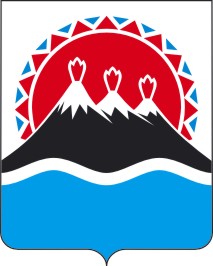 Обзор обращений граждан, поступивших в  I квартале 2016 года (январь, февраль, март)
В I квартале 2016 года поступило 153 обращения, за аналогичный период 2015 года поступило 
151 обращение граждан
Основные вопросы, содержащиеся в обращениях граждан, поступивших в I квартале 2016 года
153
Вопросы, касающиеся ДОУ 14%
Другие вопросы, касающиеся системы образования Камчатского края  33%
Вопросы деятельности образовательных учреждений Камчатского края  22%
Вопросы опеки и попечительства  31%
Январь 12%
Январь 3%
Январь 10%
Январь 3%
Февраль 14%
Февраль 10%
Февраль 13%
Февраль 4%
Март 7%
Март 9%
Март 10%
Март 5%
Количество обращений, поступивших в I квартале 2016 года по сравнению с обращениями, поступившими в I квартале 2015 года, с распределением по районам Камчатского края
Обращения поступившие в I квартале 2016 года
Принятые на  личном приеме  
 7
Переданные лично 
30
Полученные по электронной почте, интернету
62
Всего поступило обращений
153
Полученные по факсу
8
Полученные по почте
46
Результаты рассмотрения обращений, поступивших в Министерство образования и науки Камчатского края в I квартале 2016 года
Разъяснено
130
Меры приняты
 3
Решено 
20
Январь 33
Январь 1
Январь 9
Февраль 53
Февраль 1
Февраль 9
Март 44
Март 
1
Март
 2